NOTES 5.6
Proving that a Quadrilateral is a Parallelogram
1.  If both pairs of opposite sides of a quadrilateral are parallel,  then the quadrilateral is a parallelogram 
	(reverse of the definition).


2.  If both pairs of opposite sides of a quadrilateral are congruent, then the quadrilateral is a parallelogram
   (converse of a property).
3. If one pair of opposite sides of a quadrilateral are both parallel and congruent, then the quadrilateral is a parallelogram.

4.  If the diagonals of a quadrilateral bisect each other, then the quadrilateral is a parallelogram 
    (converse of a property).
5. If both pair of opposite angles are congruent, then the quadrilateral is a parallelogram.
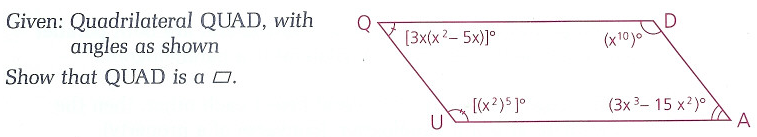 In order for QUAD to be a parallelogram, 
opposite angles have to be congruent.
Q = 3x(x2 – 5x) = 3x3 – 15x2
A = 3x3 – 15x2
Therefore, Q & A are congruent.

U = (x2)5 = x10
D = x10
Therefore, U & D are congruent.

With opposite angles congruent, QUAD is a parallelogram.